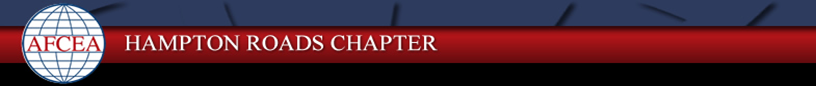 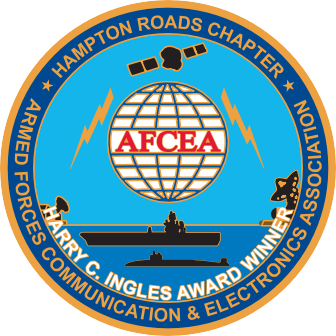 Small Business Initiatives
Our Small Business VP, Hillary Boyce, is an indispensable Chapter Officer – this has become a key role within the HR BOD 
“Small Business in the Spotlight” at each Monthly Luncheon
Small Business focus at Industry Days (Aug ‘18 and Mar ‘19 events)
Quarterly Small Business Networking Workshops
Hosted after-hours by a local Small Business on a rotating basis
Large Businesses are also invited
Workshop functions include: 
Opening remarks about AFCEA organization, goals, and mission
Presentations from Government Small Business Offices, local Economic Councils, and Small Business affinity groups (PTAC/VBOC) 
Speed-networking/Matchmaking 
Capabilities sharing for potential teaming
Participants provide a “two-minute commercial”/elevator pitch
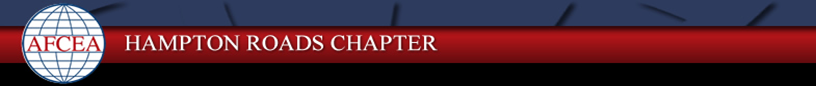 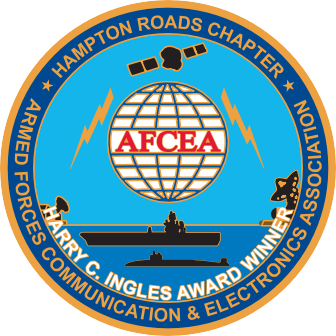 Small Business - Continued
These workshops have had enthusiastic participation
60+ attendees at our Feb 27th event
A good combination of start-ups and experienced firms
Chapter Small Business VP facilitates/emcees the event
Treat as a recruiting opportunity, as with every Chapter event
We gained one new Small Business Sponsor 
Also enrolled several new individual memberships 
An offshoot of these events will be our Chapter’s first-ever Career Fair 
Scheduled for May 17th 
Focus on recent college grads, transitioning military, and Veterans
Matchmaking of job seekers with local member/sponsor companies 
Cross-committee participation with Membership, SB, YAC, etc.